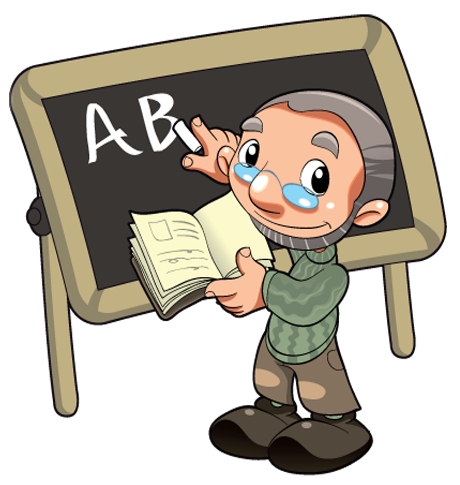 Genel Hızlı Okuma Etkinlikleri 1
Yukarıdan Aşağı Tek Heceli Hızlı Okuma Etkinlikleri
Bu etkinliklerle ;
Dikkat dağınıklığı giderilecek.
Göz daha hızlı hareket edecek.
Önceki Eklenen Sunular
Seviye 1 (128 Sözcük)
Seviye 2 (128 Sözcük)
Not 1 : Egzersizlerden sonra ellerimizle gözlerimizi kapatıp dinlendirelim.
Not 2 : Dosyadaki yazı fontlarını sisteminize kurunuz.
Not 3 : İlk defa bu sunuyu kullanıyorsanız önce bu linkteki göz egzersizlerini yapmanız da fayda vardır.
Seviye 3 (128 Sözcük)
Genel Hızlı Okuma Etkinlikleri
Hızlı Okuma Etkinlikleri
Göz Egzersizleri (Tıkla)
Tek Heceli Yukarıdan Aşağı Hızlı Okuma (Tıkla)
1.Grup Harflerle Hızlı Okuma (Tıkla)
Çift Yönlü İki Heceli Hızlı Okuma (Tıkla)
Tek Yönlü Ekli Sözcüklerle Hızlı Okuma (Tıkla)
2.Grup Harflerle Hızlı Okuma (Tıkla)
Uzayan Sözcüklerle Hızlı Okuma (Tıkla)
3.Grup Harflerle Hızlı Okuma (Tıkla)
Noktalarla Hızlı Metin Okuma (Tıkla)
4.Grup Harflerle Hızlı Okuma (Tıkla)
Noktalarla Hızlı Metin Okuma 2 (Tıkla)
5.Grup Harflerle Hızlı Okuma (Tıkla)
Sunuları indirmek için internet bağlantınız açık olmalıdır.
Genel Hızlı Okuma Etkinlikleri okumaya geçmiş öğrenciler ve seviyesine göre üst sınıflarda da kullanılabilir.
Başa Dön
Çıkış
Yönerge : Sözcükleri yukarıdan aşağı hızlı bir şekilde okuyalım.
Seviye 1
Başlat
Yönerge : Sözcükleri yukarıdan aşağı hızlı bir şekilde okuyalım.
Seviye 1
Başlat
bal
bak
say
çam
dal
tak
pay
dam
hak
kay
tam
kal
şal
yak
çay
zam
1 / 8
rey
bel
ser
bez
şey
sel
yer
gez
ter
tez
hey
yel
kel
ver
sez
bey
2 / 8
zıt
kır
yık
çık
kıt
sır
sık
cız
şık
kız
yıl
tır
bık
tık
hız
kıl
3 / 8
biz
kim
diş
his
siz
pim
fiş
mis
piş
pis
diz
sim
tim
şiş
sis
giz
4 / 8
kor
bol
boy
coş
lor
gol
toy
boş
doy
koş
sor
kol
yol
soy
hoş
mor
5 / 8
çöz
böl
gök
fön
göz
çöl
kök
yön
dök
sön
köz
göl
döl
sök
dön
söz
6 / 8
yum
buz
sur
pul
tuş
tuz
dur
dul
bul
mum
kuş
muz
duş
kur
kul
kum
7 / 8
gür
süt
büz
yüz
dün
düz
gül
hür
gün
kül
sür
süz
küt
yün
güz
tül
8 / 8
Yönerge : Sözcükleri yukarıdan aşağı hızlı bir şekilde okuyalım.
Seviye 2
Başa Dön
Başlat
Yönerge : Sözcükleri yukarıdan aşağı hızlı bir şekilde okuyalım.
Seviye 2
Başa Dön
Başlat
bal
bak
say
çam
dal
tak
pay
dam
hak
kay
tam
kal
şal
yak
çay
zam
1 / 8
rey
bel
ser
bez
şey
sel
yer
gez
ter
tez
hey
yel
kel
ver
sez
bey
2 / 8
zıt
kır
yık
çık
kıt
sır
sık
cız
şık
kız
yıl
tır
bık
tık
hız
kıl
3 / 8
biz
kim
diş
his
siz
pim
fiş
mis
piş
pis
diz
sim
tim
şiş
sis
giz
4 / 8
kor
bol
boy
coş
lor
gol
toy
boş
doy
koş
sor
kol
yol
soy
hoş
mor
5 / 8
çöz
böl
gök
fön
göz
çöl
kök
yön
dök
sön
köz
göl
döl
sök
dön
söz
6 / 8
yum
buz
sur
pul
tuş
tuz
dur
dul
bul
mum
kuş
muz
duş
kur
kul
kum
7 / 8
gür
süt
büz
yüz
dün
düz
gül
hür
gün
kül
sür
süz
küt
yün
güz
tül
8 / 8
Yönerge : Sözcükleri yukarıdan aşağı hızlı bir şekilde okuyalım.
Seviye 3
Başa Dön
Başlat
Yönerge : Sözcükleri yukarıdan aşağı hızlı bir şekilde okuyalım.
Seviye 3
Başa Dön
Başlat
bal
bak
say
çam
dal
tak
pay
dam
hak
kay
tam
kal
şal
yak
çay
zam
1 / 8
rey
bel
ser
bez
şey
sel
yer
gez
ter
tez
hey
yel
kel
ver
sez
bey
2 / 8
zıt
kır
yık
çık
kıt
sır
sık
cız
şık
kız
yıl
tır
bık
tık
hız
kıl
3 / 8
biz
kim
diş
his
siz
pim
fiş
mis
piş
pis
diz
sim
tim
şiş
sis
giz
4 / 8
kor
bol
boy
coş
lor
gol
toy
boş
doy
koş
sor
kol
yol
soy
hoş
mor
5 / 8
çöz
böl
gök
fön
göz
çöl
kök
yön
dök
sön
köz
göl
döl
sök
dön
söz
6 / 8
yum
buz
sur
pul
tuş
tuz
dur
dul
bul
mum
kuş
muz
duş
kur
kul
kum
7 / 8
gür
süt
büz
yüz
dün
düz
gül
hür
gün
kül
sür
süz
küt
yün
güz
tül
8 / 8
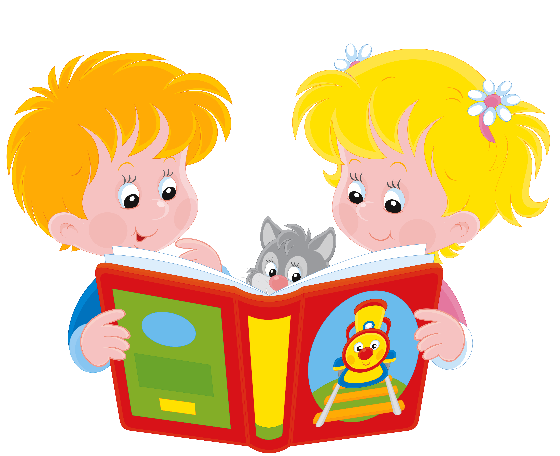 Başa Dön
Çıkış
sevgi dolu yüreklerle 

mutlu yarınlara